مراجعة
تعلمنا في دروس سابقة عن
الخط المستقيم
القطعة المستقيمة 
الشعاع
تعريف الزاوية:هي التقاء شعاعيين في نقطة واحدة
شعاع
رأس الزاوية
شعاع
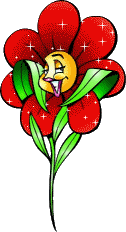 أنواع الزوايا
الزاوية المستقيمة
وهي الزاوية التي يشكل شعاعيها معا خطا مستقيما (مقارها 180درجة)
امثلة على الزاوية المستقيمة
الزاوية المنفرجة
وهي الزاوية الاكبر من الزاوية القائمة 
والأصغر من الزاوية المستقيمة (مقدارها اكبر من 90 درجه واصغر من 180 درجة)
الزاوية القائمة
الزاوية القائمة هي الزاوية التي ضلعاها متعامدان (مقدارها 90 درجة)
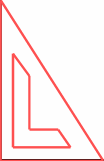 امثلة على الزاوية القائمة
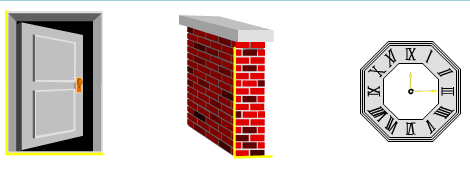 الزاوية الحادة
وهي الزاوية الاصغر من الزاوية القائمة (مقدارها اكبر 0 واصغر من 90 درجة
امثلة على الزاوية الحادة
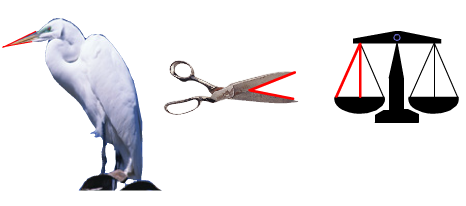 عزيزي الطالب حل هذه البطاقة في دفتر الهندسة
يتم رسم الزوايا عن طريق المسطرة
اكتب اسم كل زاوية: